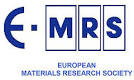 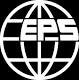 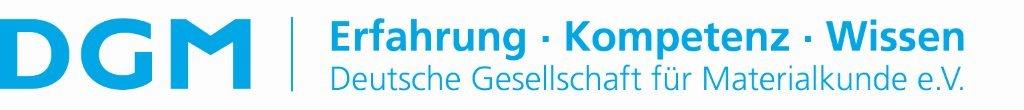 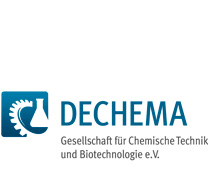 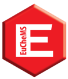 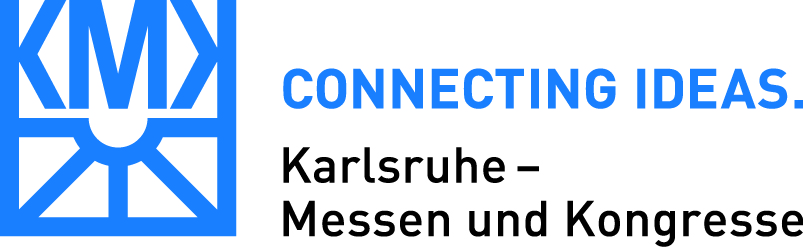 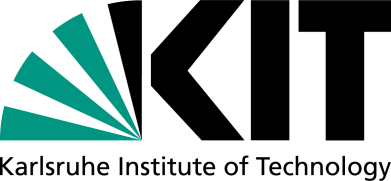 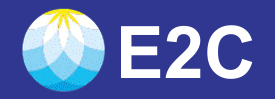 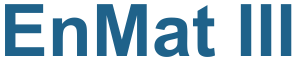 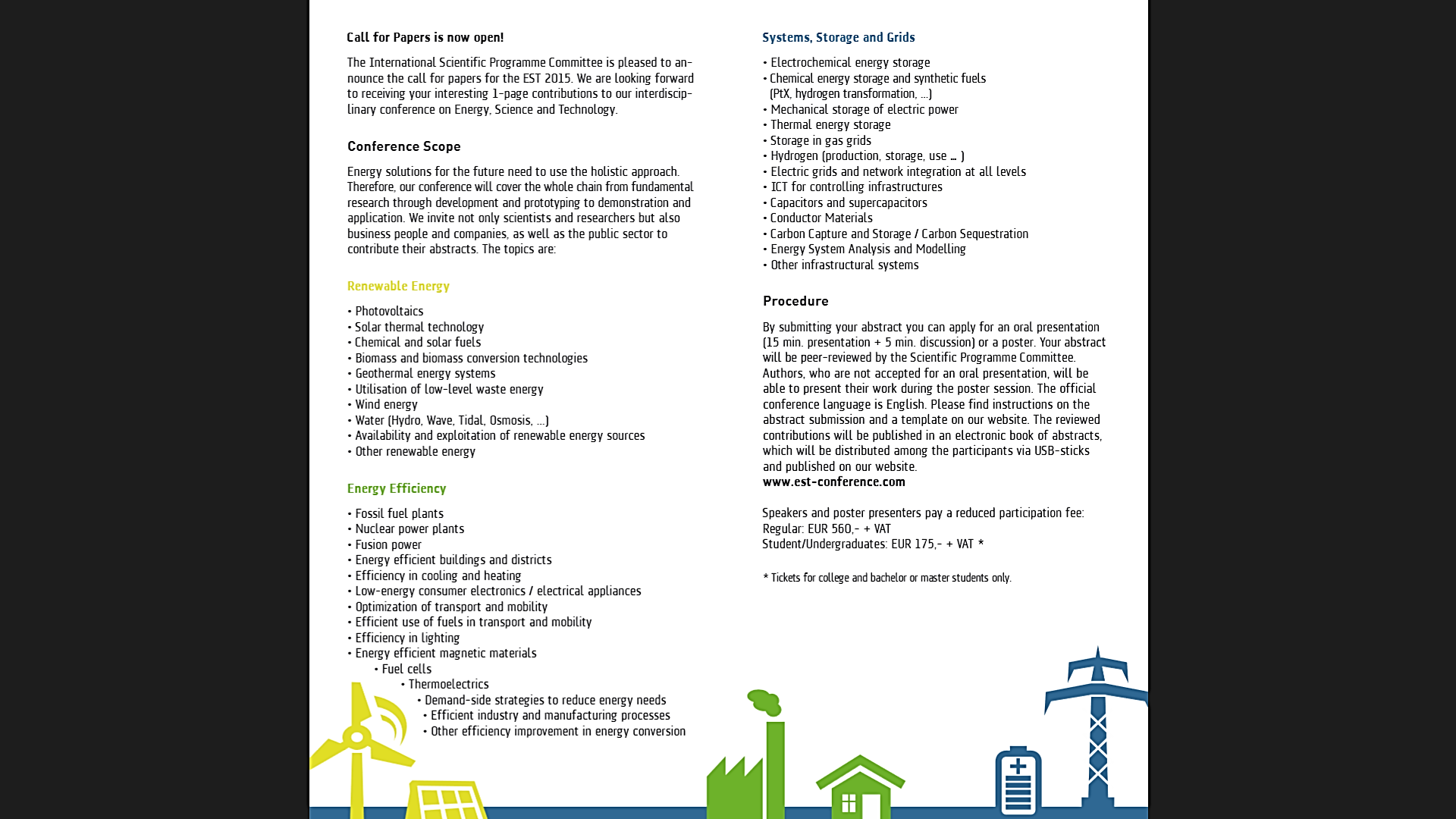 Critical Dates: 	1.12. oral papers
			31.1.15 poster papers

Major issue:

What about the E2C-series?
Is the E2C steering committee still alive?
E2C conference in 2017?
Which partnership?

Can one (who?) have a meeting of the 
	E2C steering committee in Karlsruhe?
Renewable Energy
Energy Efficiency
Systems, Storage and Grids
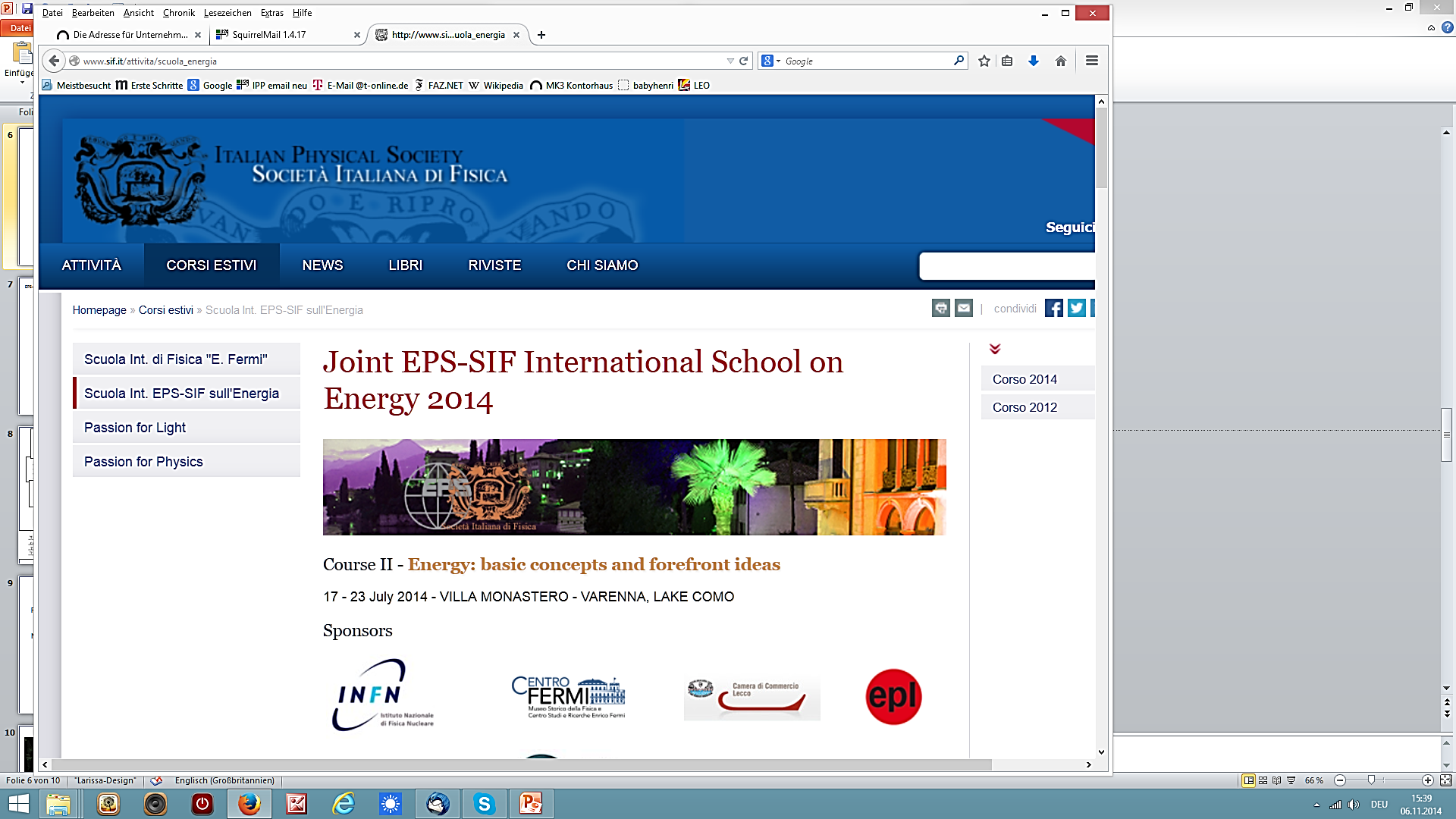 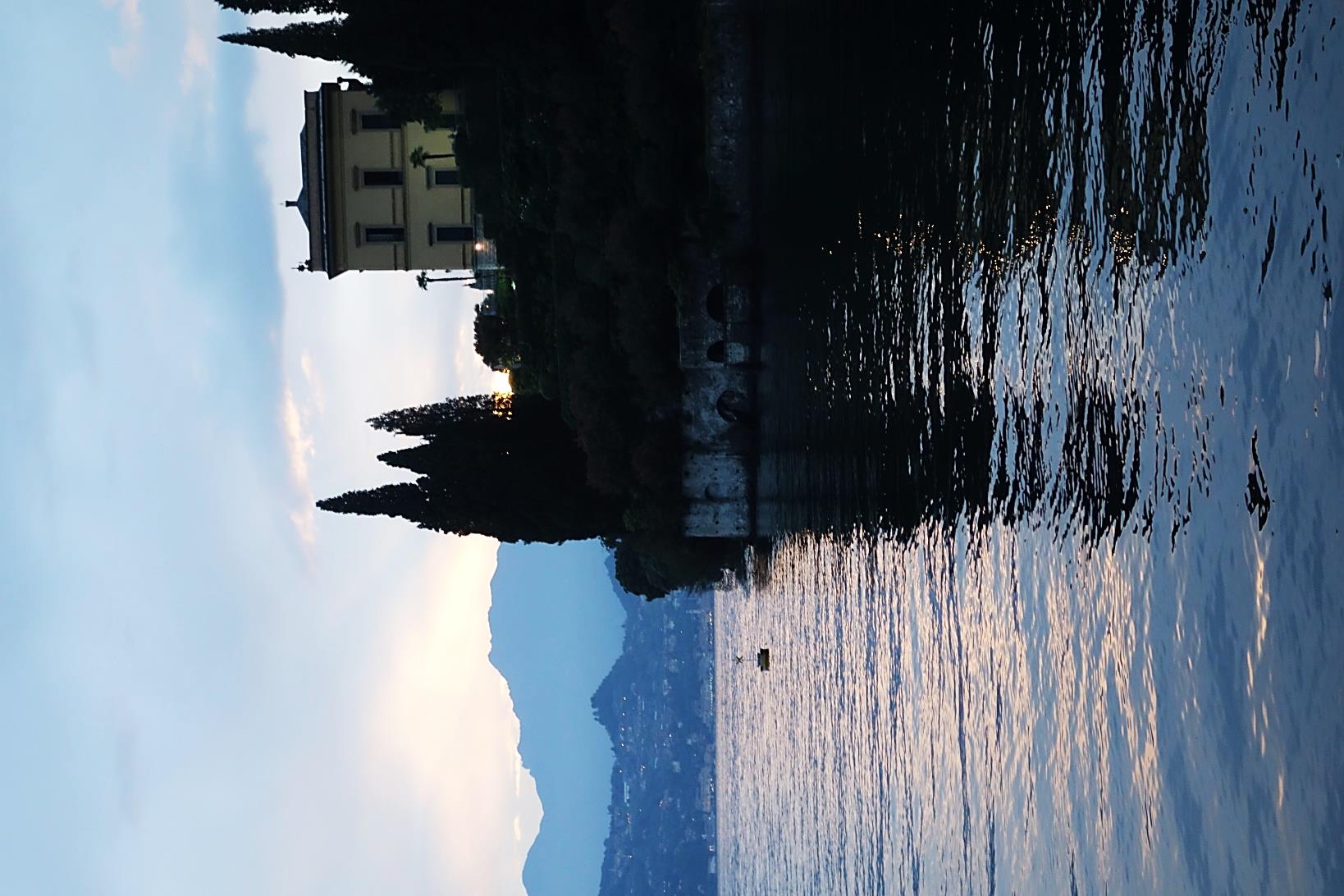 EPS-SIF Summer school: http://www.sif.it/attivita/scuola_energia
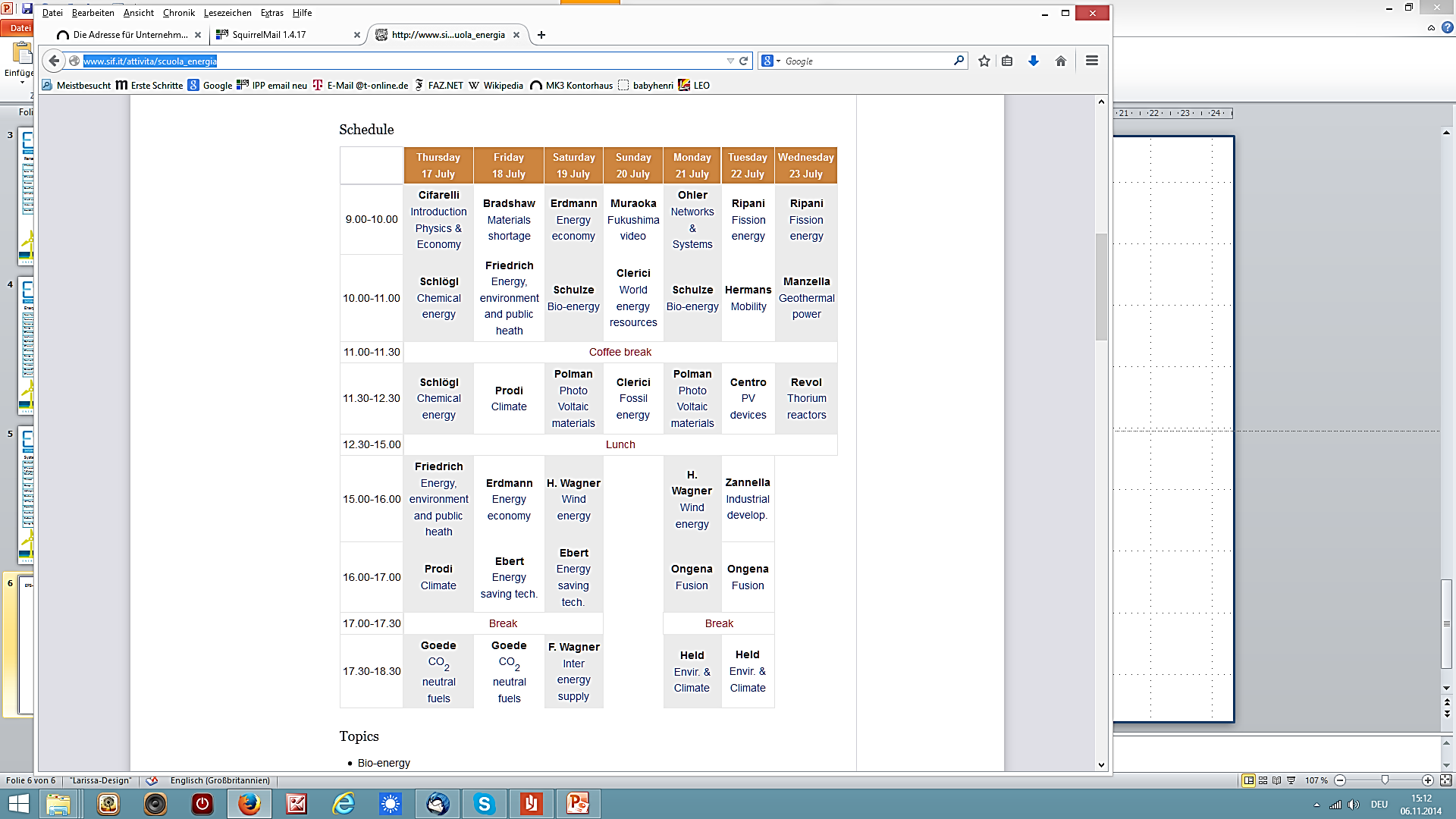 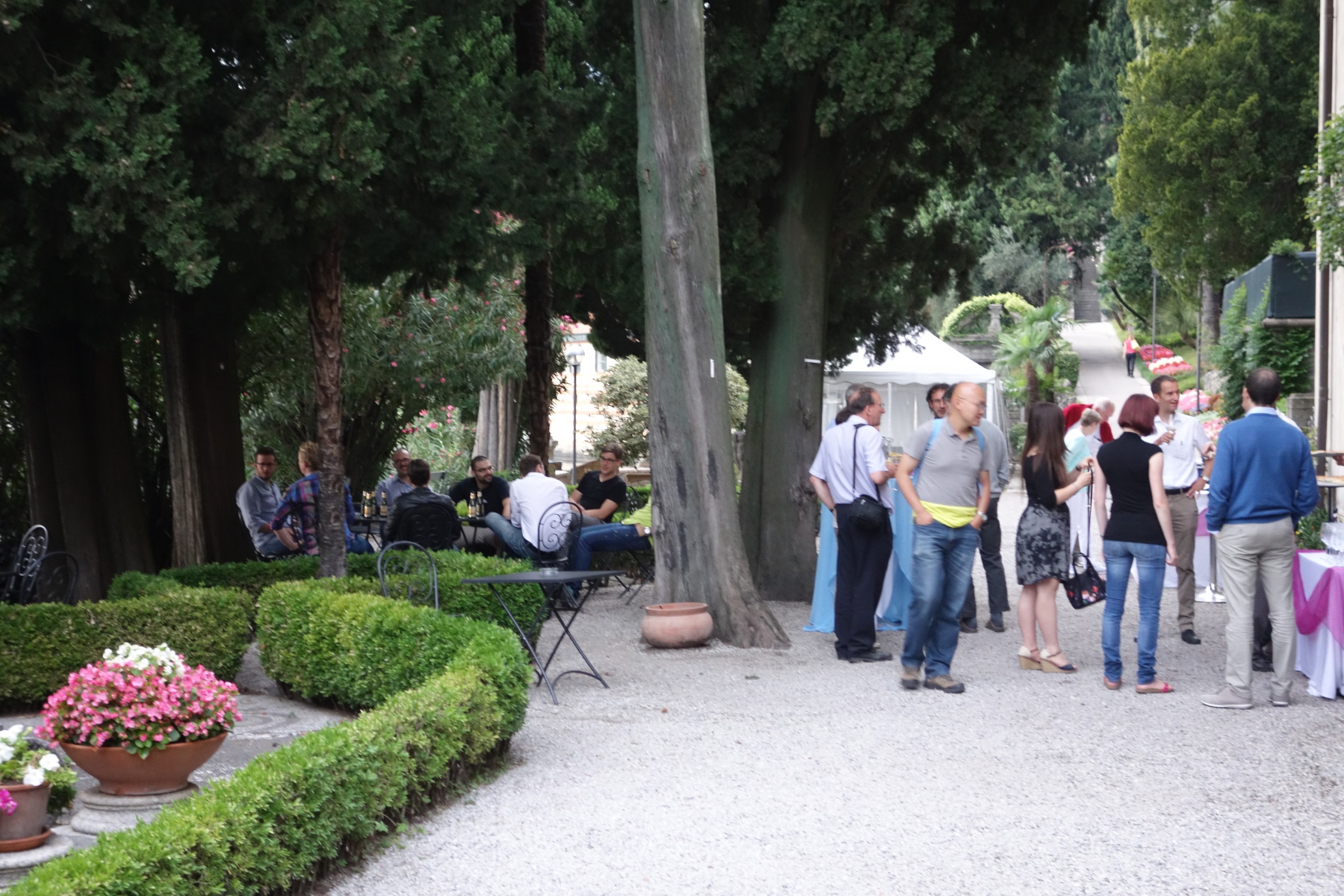 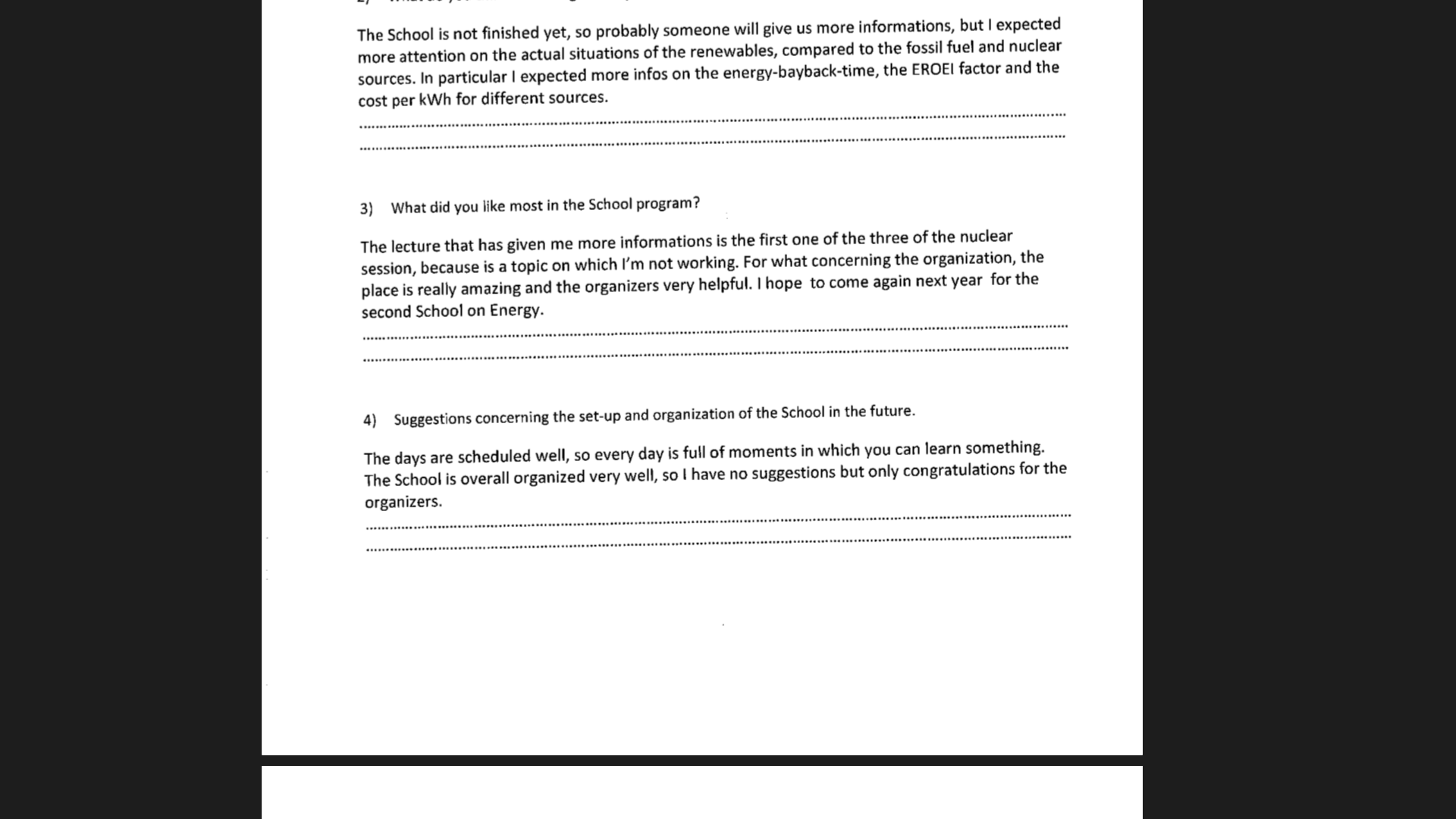 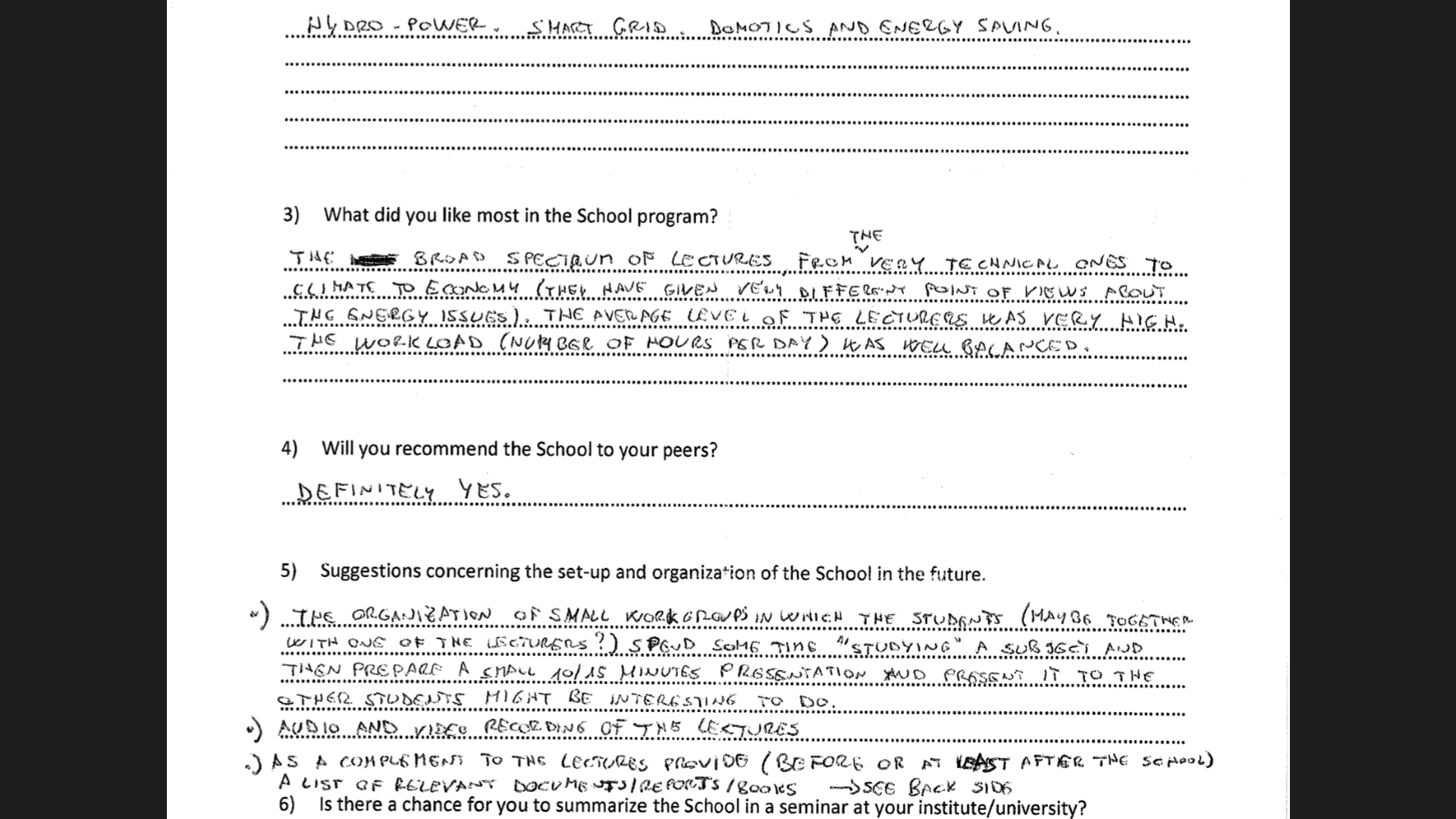 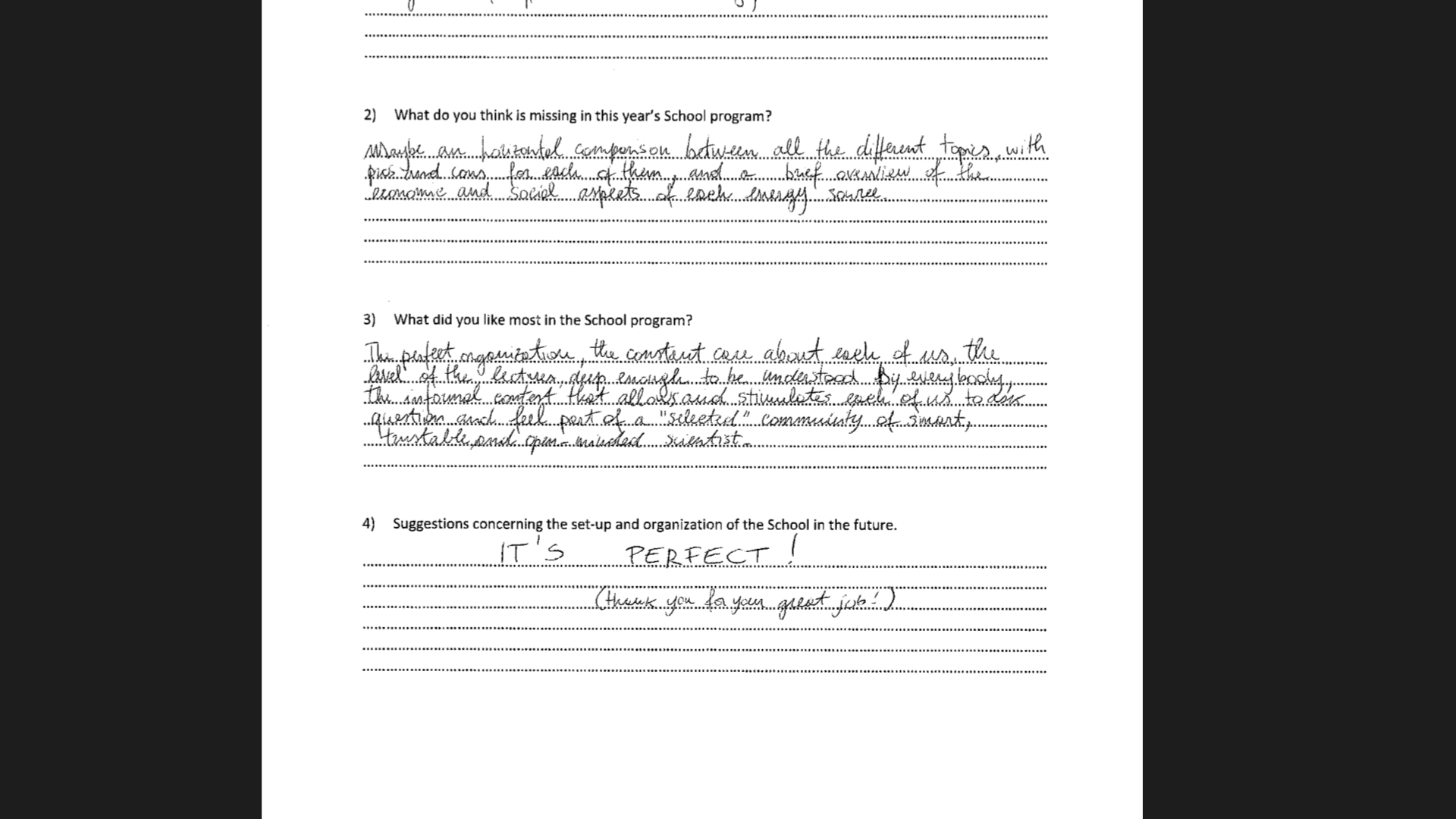 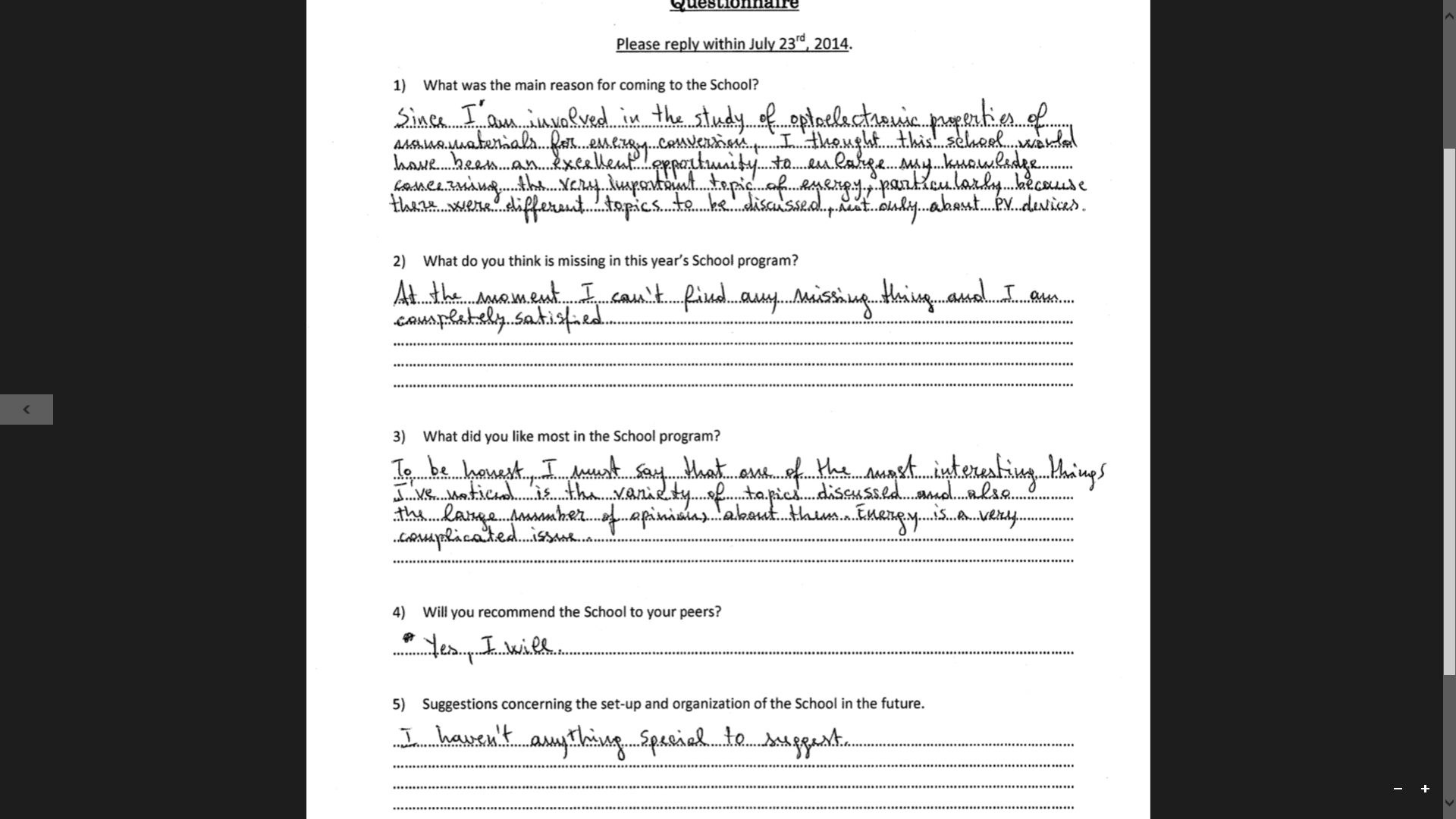 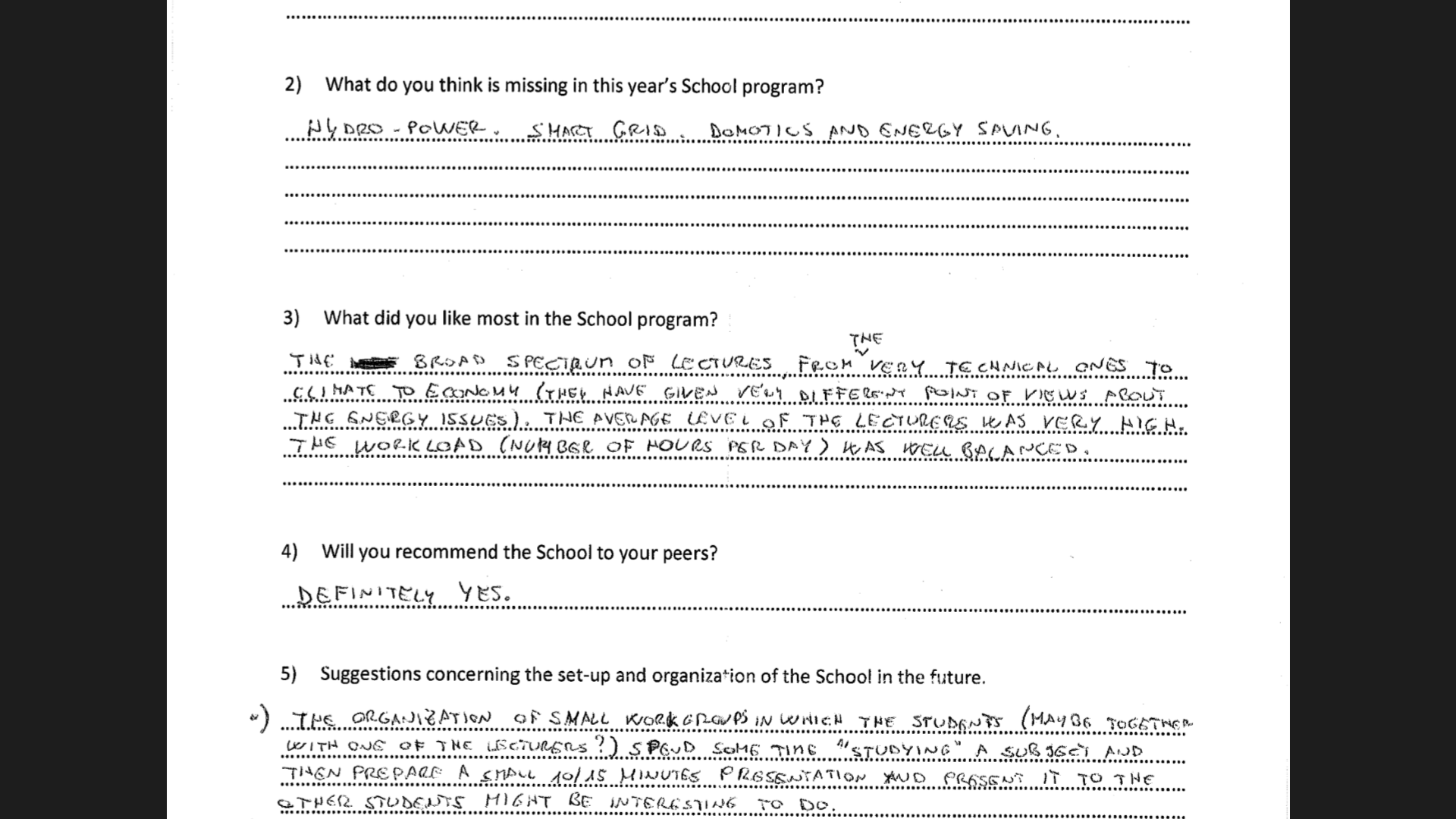 P
Problem: Not enough paying students


Next school (if it can be financed)   2016